Groupe d’experts : L’impact sur la biosphère
Document 1 : Les 3 scénarios
pH = 7,6
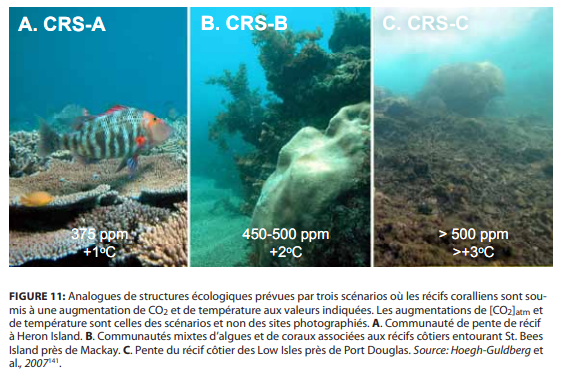 pH = 8,2
pH = 7,9
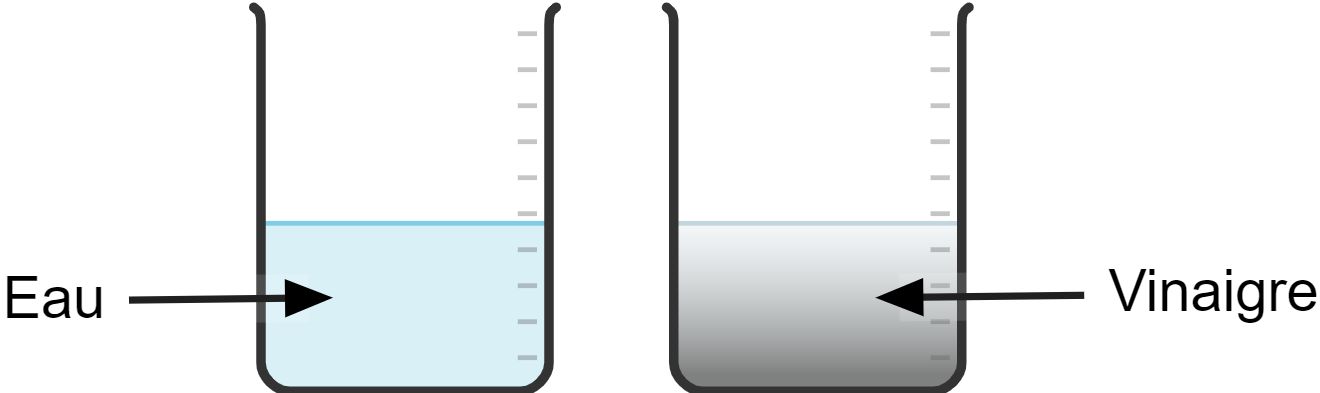 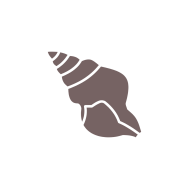 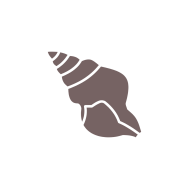 On a représenté ci-dessus la même structure écologique pour 3 scénarios d’augmentation de l’acidité d’ici 2100 (du plus optimiste au plus pessimiste)
Source : cbd-ts-46-fr.pdf
Document 2 : L’oursin crayon
Document 3 : Activité expérimentale
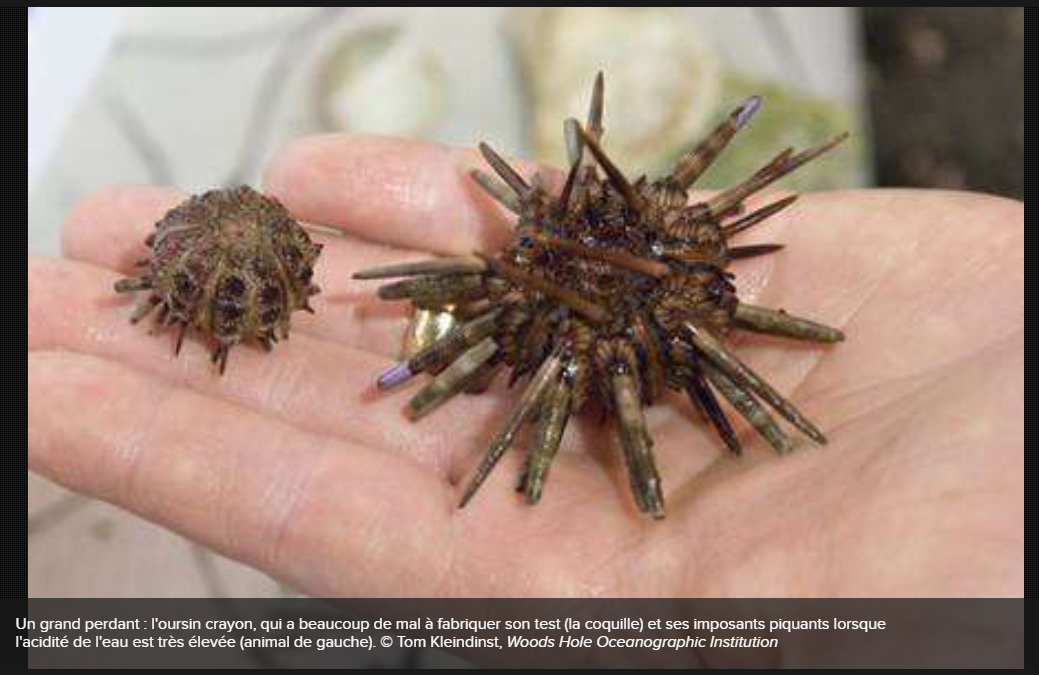 Placer un coquillage dans un bécher contenant de l’eau
Placer un autre coquillage dans un bécher contenant du vinaigre blanc

Donnée : le pH du vinaigre est environ égal à 2,5
L’oursin crayon a beaucoup de mal à fabriquer son test (la coquille) et ses imposants piquants lorsque l’acidité de l’eau est élevée (animal de gauche). 
Source : Woods Hole Oceanographic Institution
Groupe d’experts : L’étude de la transformation chimique
Document 2 : Activité expérimentale
Document 1 : Acidification des océans
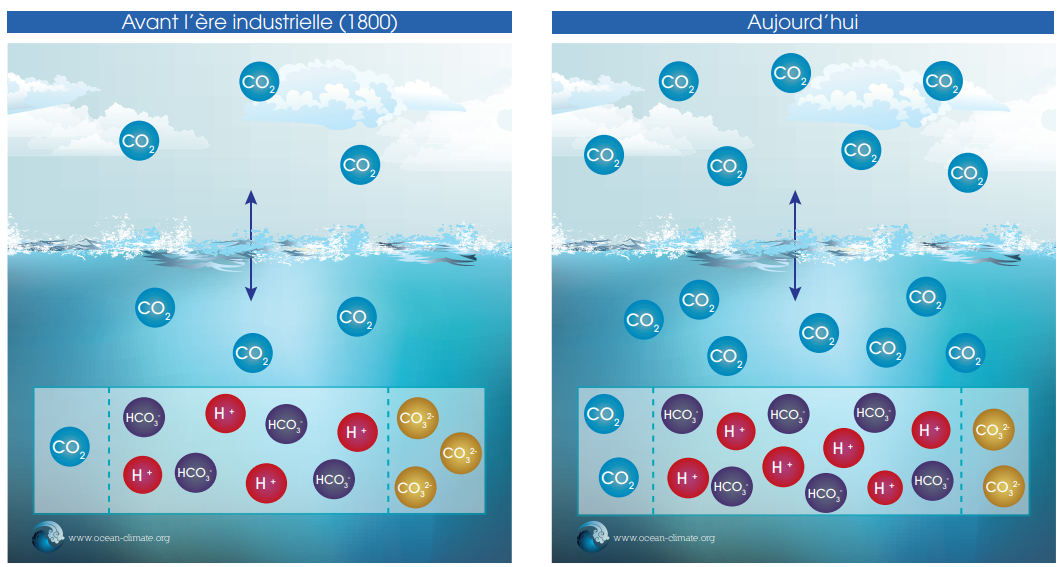 Expérience à tester au choix pour la production de CO2: (mesurer le pH avant  la production et après la dissolution).
 lampe à alcool: récupérer le CO2 dans l’eau et mesurer le pH de la solution.
 cachet effervescent dans l’eau
 combustion du carbone
Document 4 : Rappel 

La concentration en ions H+ définit l’acidité: plus il y a d’ions H+ dans une solution, plus son pH est faible et plus son acidité augmente.
Document 3 : Équation simplifiée de la réaction entre l’eau et le dioxyde de carbone
Ce qu’on appelle acidification de l’océan est la diminution de son pH, qui est l’unité de mesure de l’acidité d’un liquide. 
L’acidification a augmenté de 26 % depuis le début de la révolution industrielle (1800). 
Mais certains modèles de prédiction prévoient une augmentation de 150 % de l’acidité d’ici à 2100. 
Le rythme actuel de l’acidification de l’océan est donc dix fois plus rapide qu’à aucune autre période des 55 millions d’années qui nous ont précédés.
		
				Source : Fondation Tara Océans
Groupe d’experts : L’influence de la température
Document 1 : Variation du pH des océans entre les années 1700 et 1990
Document 2 : Activité expérimentale
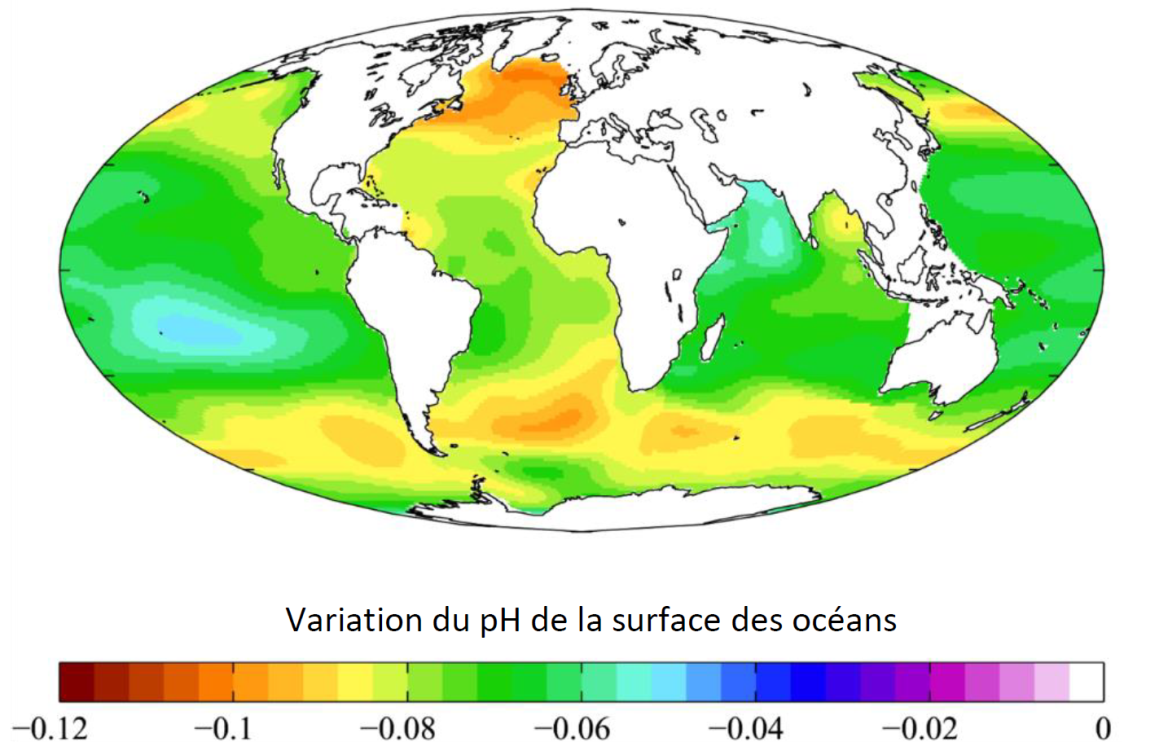 Vous disposez de 2 béchers contenant 50 mL d’eau distillée à des températures différentes (environ 6°C et environ 40°C).

Mesurer le pH initial de l’eau chaude et de l’eau froide

A l’aide de 2 pailles, un même élève souffle pendant 1 minute dans les deux béchers.

Mesurer le pH final de l’eau contenue dans chacun des béchers.
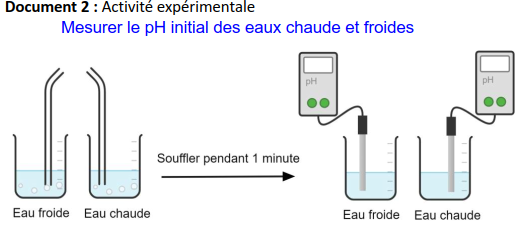 Source : Wikipedia et https://www.ncei.noaa.gov/access/ocean-carbon-data-system/oceans/GLODAPv2/
Groupe d’experts : La dissolution du CO2 dans l’eau
Document 1 : Évolution de le concentration en CO2 dans l’atmosphère depuis 1960 (Observatoire de Mauna Loa, Hawai’i)
Document 3 : Activité expérimentale
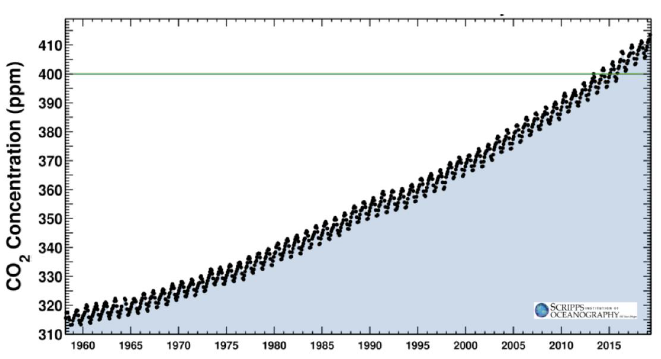 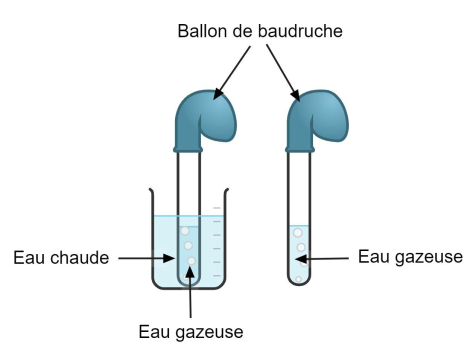 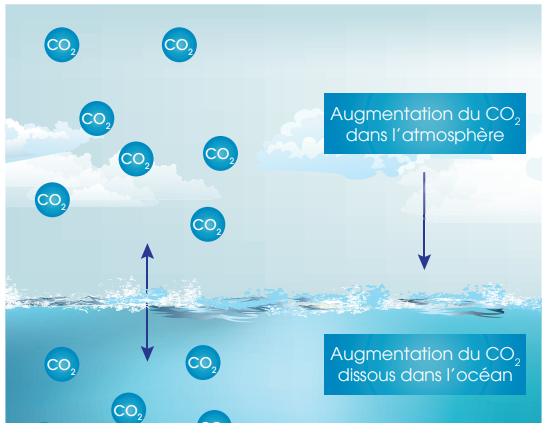 Document 2 : La dissolution du CO2 atmosphérique
Environ un tiers du dioxyde de carbone (CO2 ) généré par les activités humaines a été dissout dans les océans depuis le début de la révolution industrielle (1850)

Source : Fondation Tara Océans